Презентация проекта« Россия моя мастеровая» с детьми старшей группы с ОНР № 2
Воспитатель: Чудакова Е.В.
Актуальность
В наше неспокойное время, полное противоречий и тревог, когда привычными стали слова «безнравственность», «бездуховность», мы всерьез задумываемся о том, какими вырастут нынешние дошкольники. Не получим ли мы в их лице «потерянное поколение», не имеющее никаких нравственных ценностей?
Вопрос в том, как, какими методами воспитывать нравственность. А для этого нет лучшего пути, чем знакомить детей с народными промыслами России, мастерством народных умельцев и русским фольклором. Это позволит нашим детям почувствовать себя частью русского народа, ощутить гордость за свою страну, богатую славными традициями.
Цель: Дать детям знания о народно – прикладном искусстве. Воспитывать чувство прекрасного и развивать интерес к народному творчеству.
Задачи:
1. Формирование у детей эмоциональной отзывчивости и интереса к образцам русского народного декоративно – прикладного искусства, воспитание у детей желания заниматься подобной деятельностью.
2. Формирование обобщенных знаний и умений :
- умение различать стили наиболее известных видов декоративной живописи:
- хохломской, дымковской и гжельской (понимание детьми характерных особенностей изделий различных народных промыслов);
- освоение детьми характерных элементов, колорита, композиции.
3. Умение создавать выразительные узоры на бумаге и объемных предметах. 
4. Воспитание при этом чувства формы, ритма, симметрии.
Гипотеза: Проживая в России наши дети мало знакомы с народным искусством. В ходе реализации проекта дети получают знания о народных промыслах России. Будут знать где зарождалась народная игрушка из глины и дерева. Начнут проявлять интерес к народно – прикладному искусству и отражать свои впечатления в продуктивной деятельности.
Участники проекта:
Дети, воспитатели, родители.
Сроки проекта: 3 месяца (октябрь, ноябрь, декабрь.)
Проект состоит из 4 блоков:
1. Путешествие в прошлое России.
2. Дымковская игрушка.
3. Сине – голубое чудо Гжели.
4. Золотая хохлома.
Путешествие в прошлое России. Беседа о нашем городе Богородицке
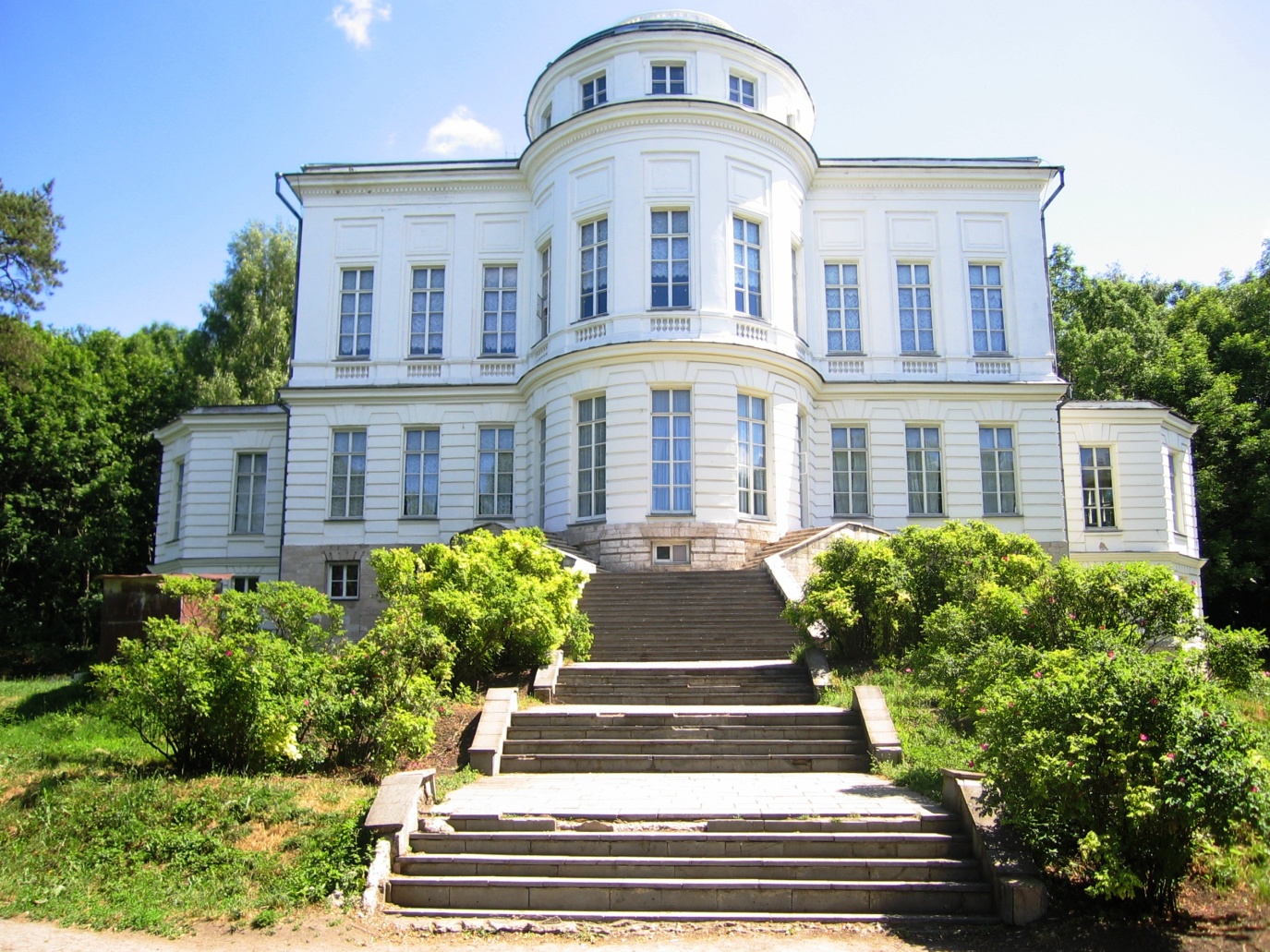 Продуктивная деятельностьРисование герба нашего город Богородицка
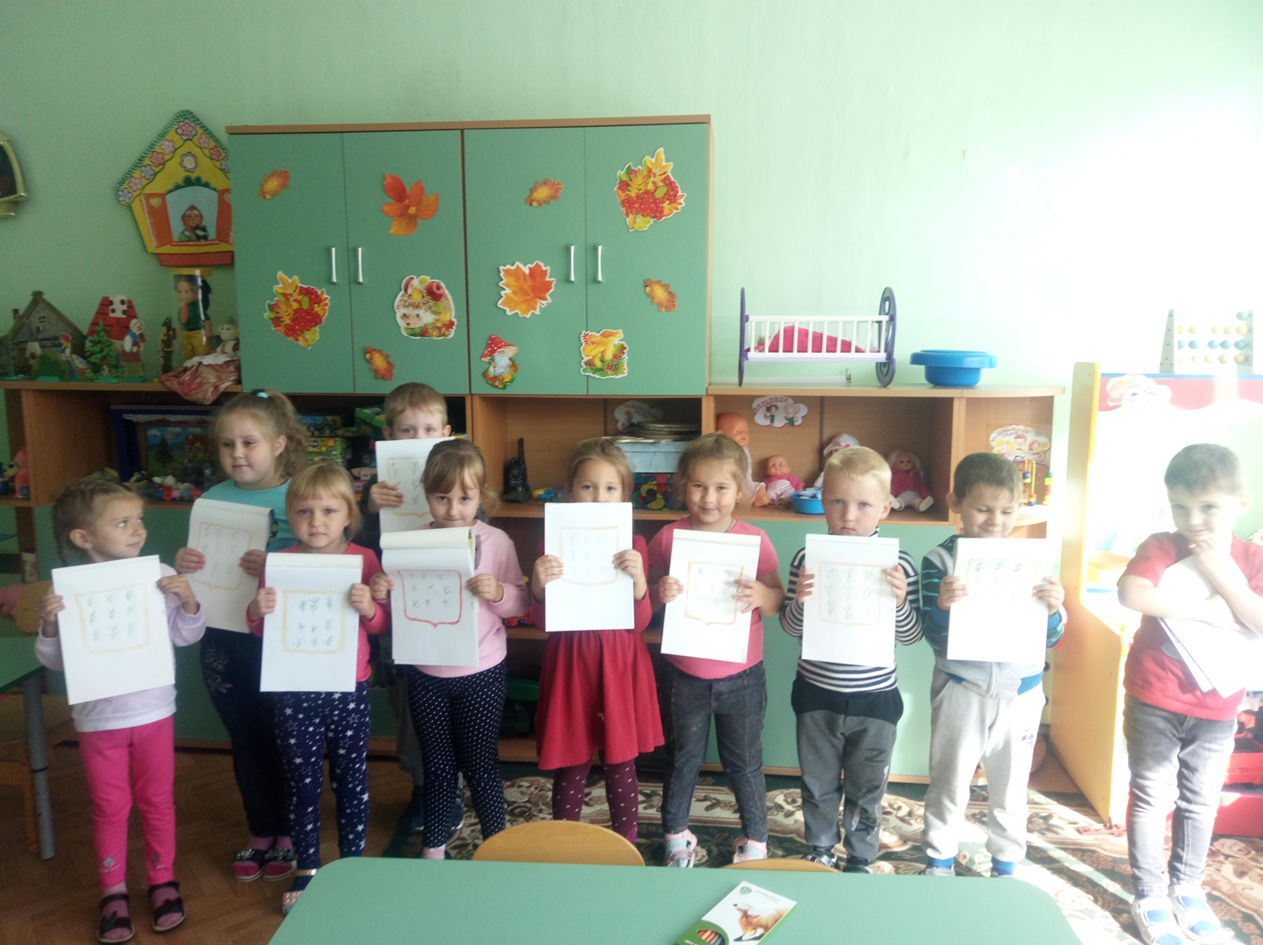 2 блок- Дымковская игрушка.
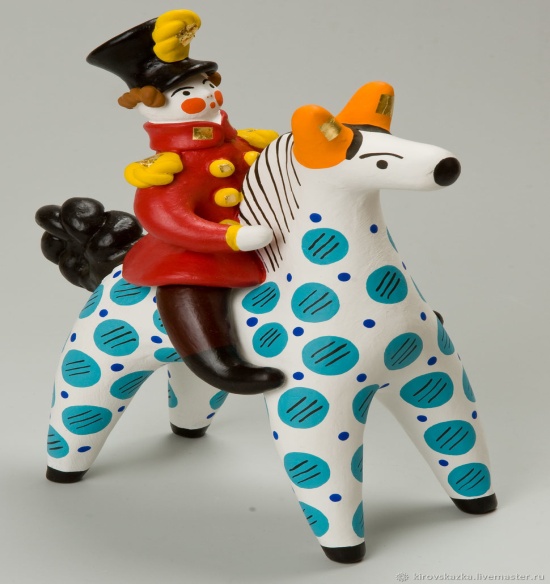 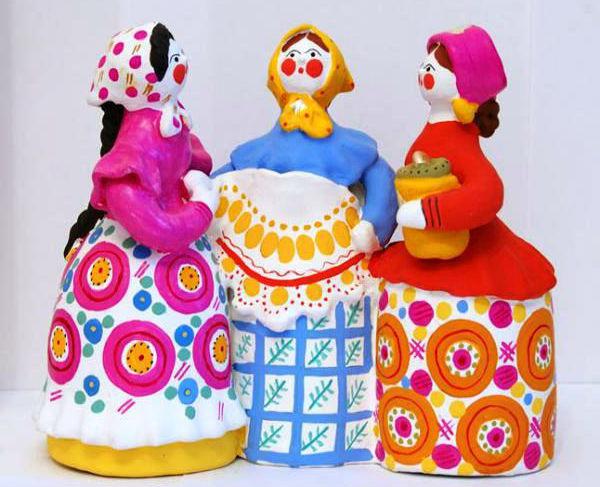 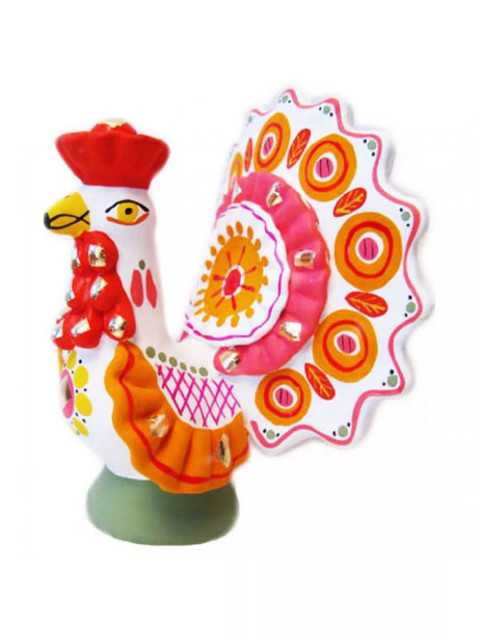 Рассказ детям о истории дымковской игрушки. Об особенностях ее росписи, колорите. Основных элементах узора.
Беседа с детьми:
«характерные особенности росписи дымковских игрушек».
Продуктивность: Лепка «Конь», «Индюк» 
Рисование: составление дымковских узоров, «Роспись дымковским узором».
Рисование  «Дымковский петушок»
Рисование « Дымковский узор»
Лепка: « Конь»
Рисование « Петушок»
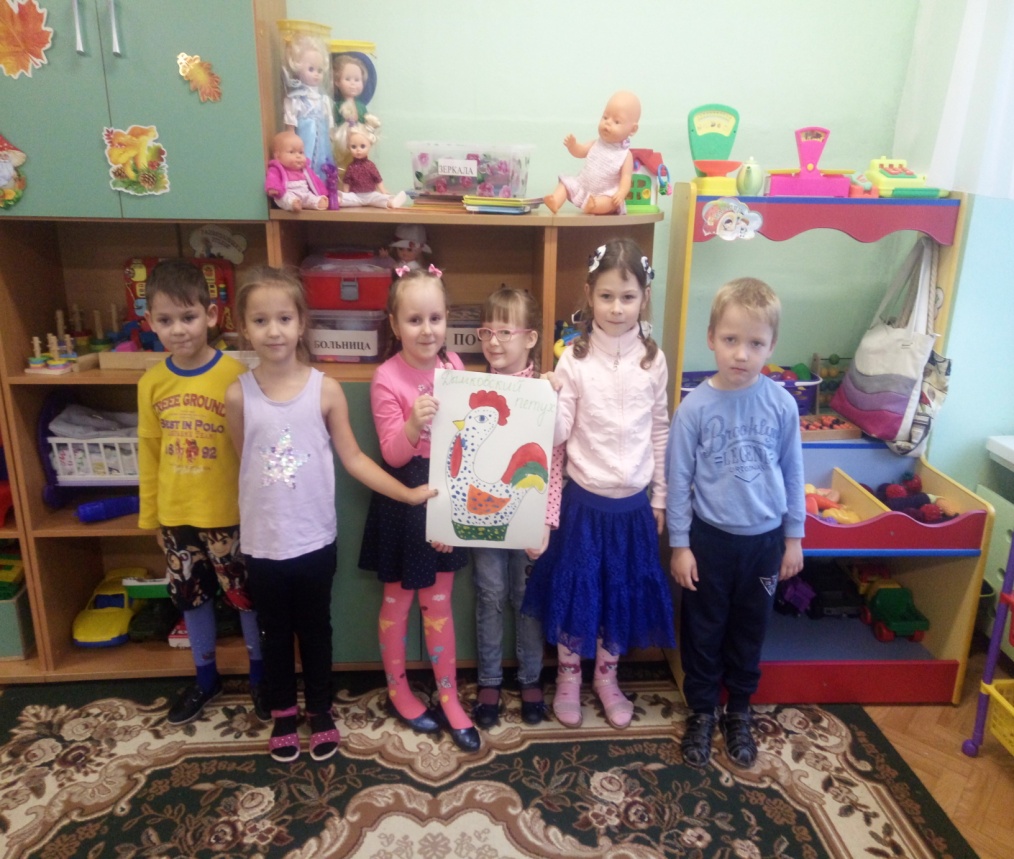 Рисование « Дымковский конь»
Лепка « Дымковский индюк»
3 блок-  Сине – голубое чудо Гжели.
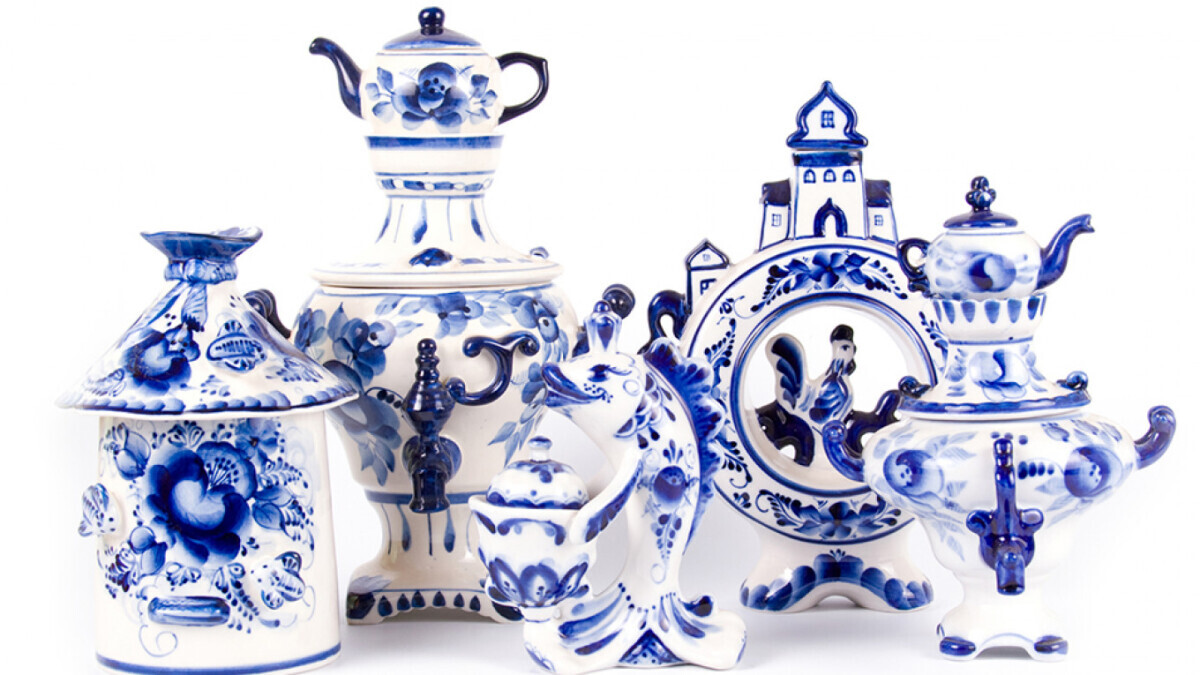 Беседа: «Сине – голубое чудо Гжели.»
Продуктивность:Лепка «гжельский чайник»,лепка из глины «Собачка»
Рисование «цветы гжели» ,
Рисование «Роспись вазы узором Гжель»
Аппликация «цветы гжели»(коллективная работа в технике мозаики, выполненной обрыванием).
Беседа: «Сине – голубое чудо Гжели.»
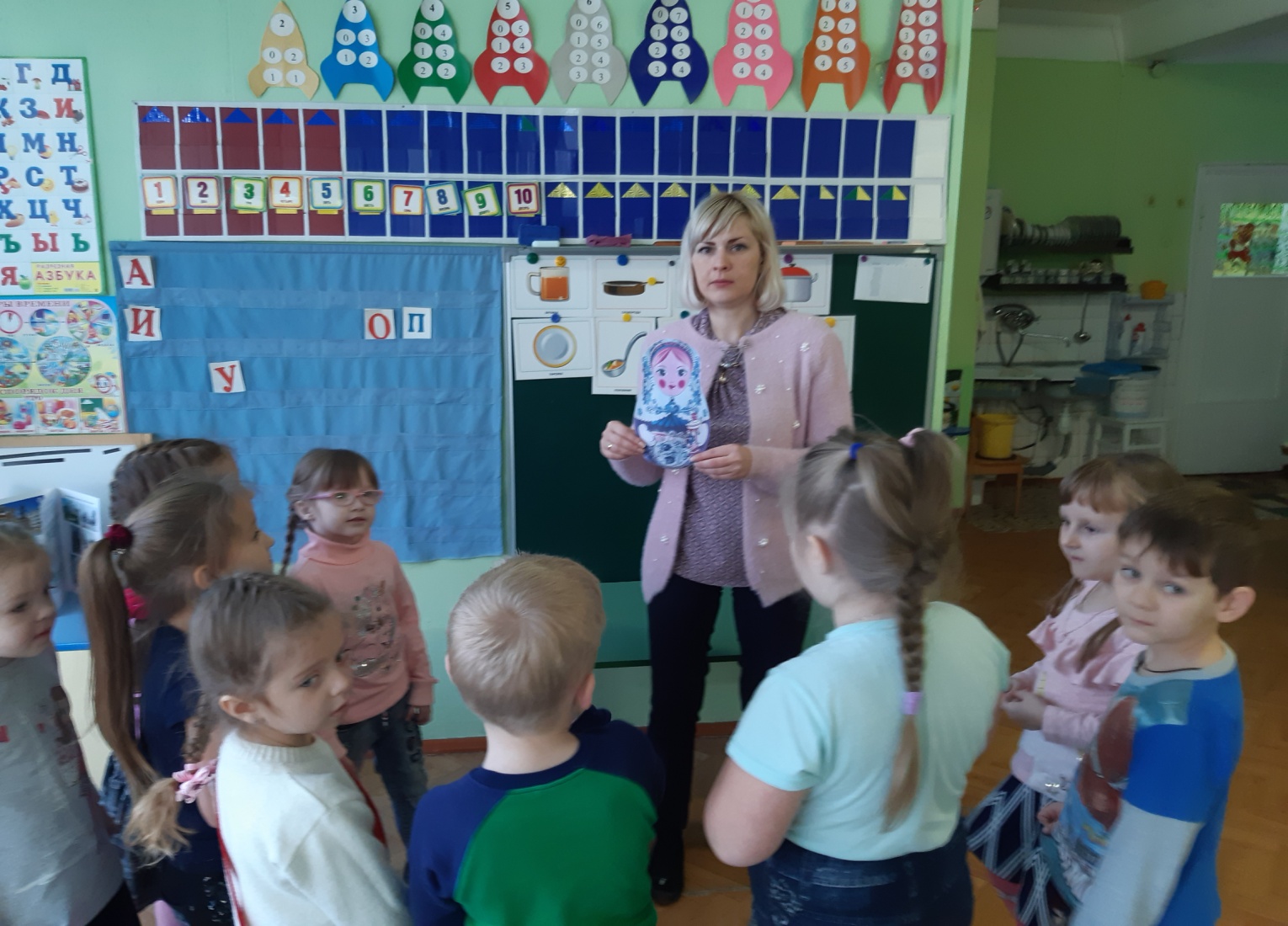 Рисование «Цветы Гжели.»
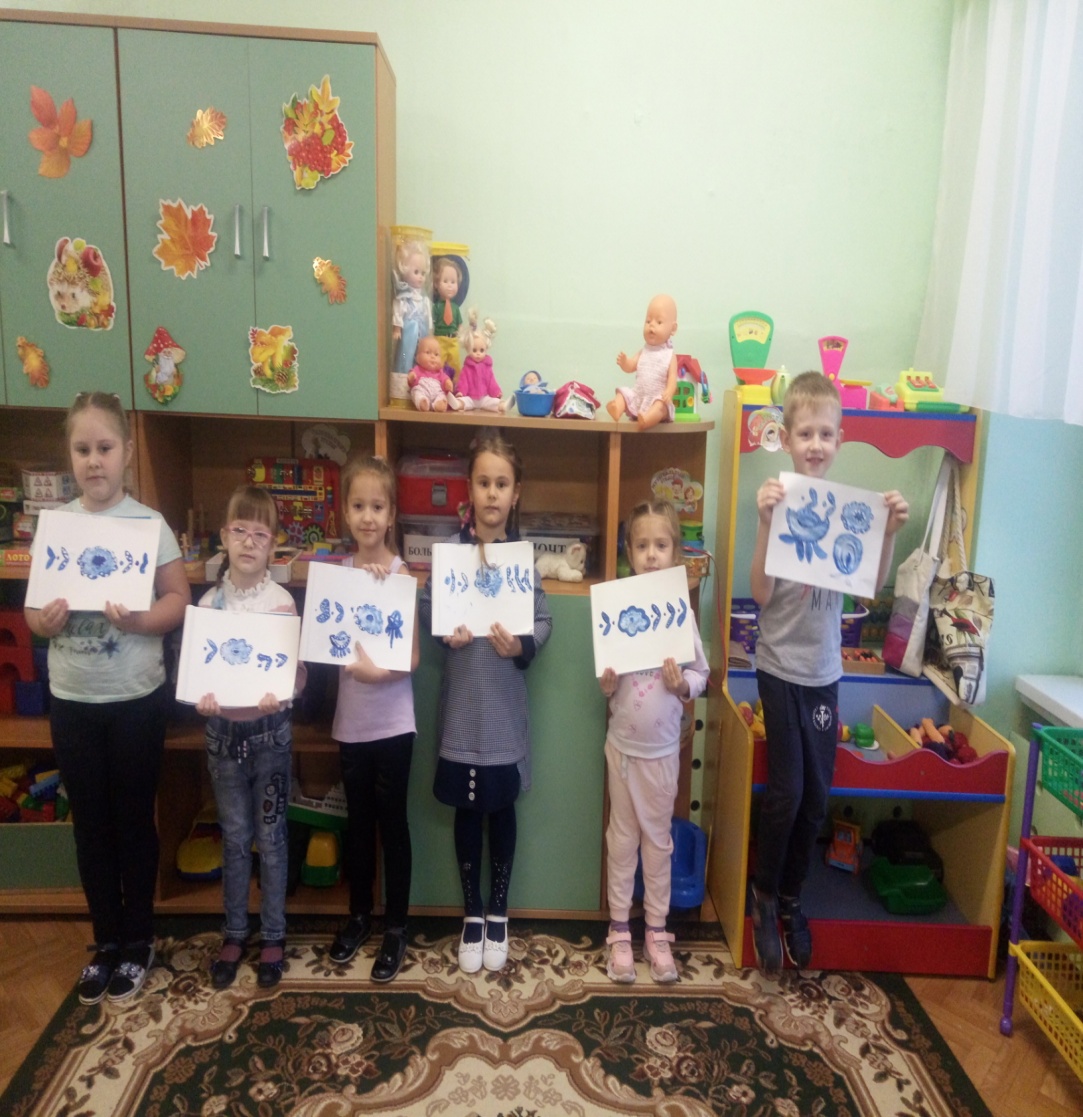 Лепка «Гжельский чайник»
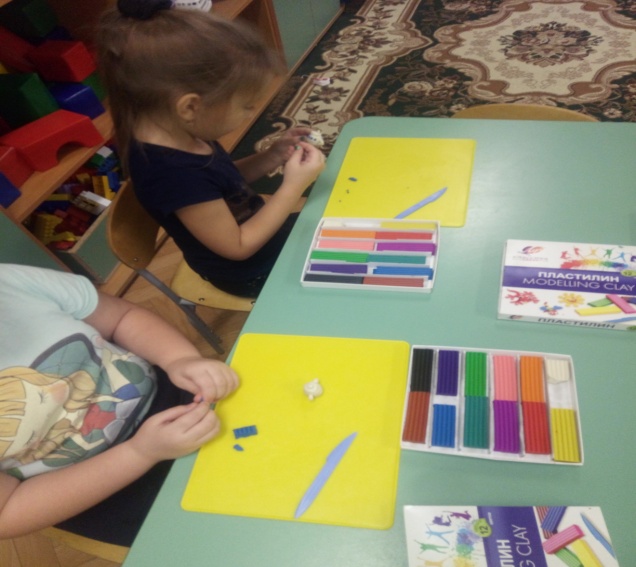 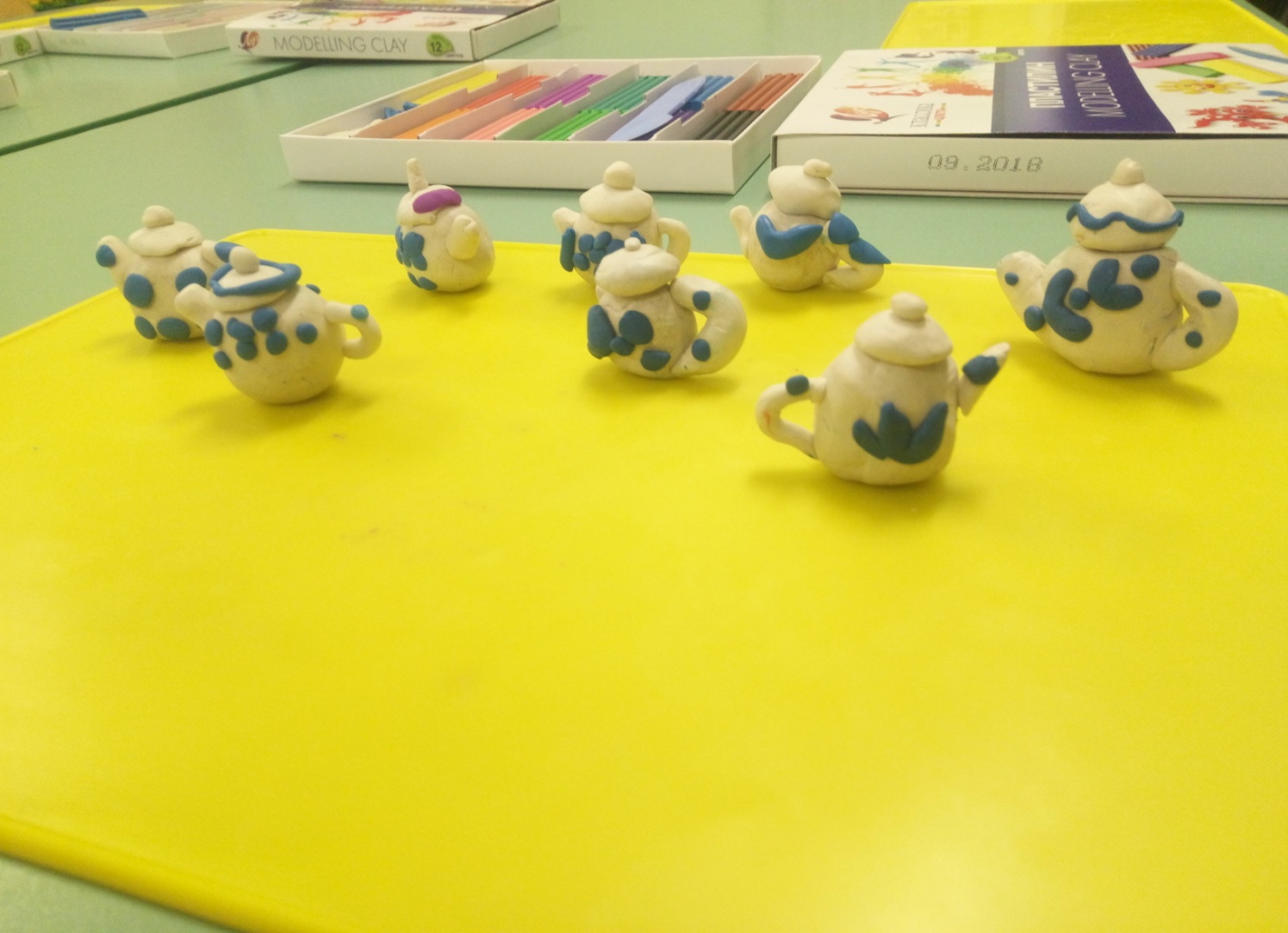 Рисование «Роспись вазы узором Гжель»
Аппликация «цветы гжели»(коллективная работа в технике мозаики, выполненной обрыванием).
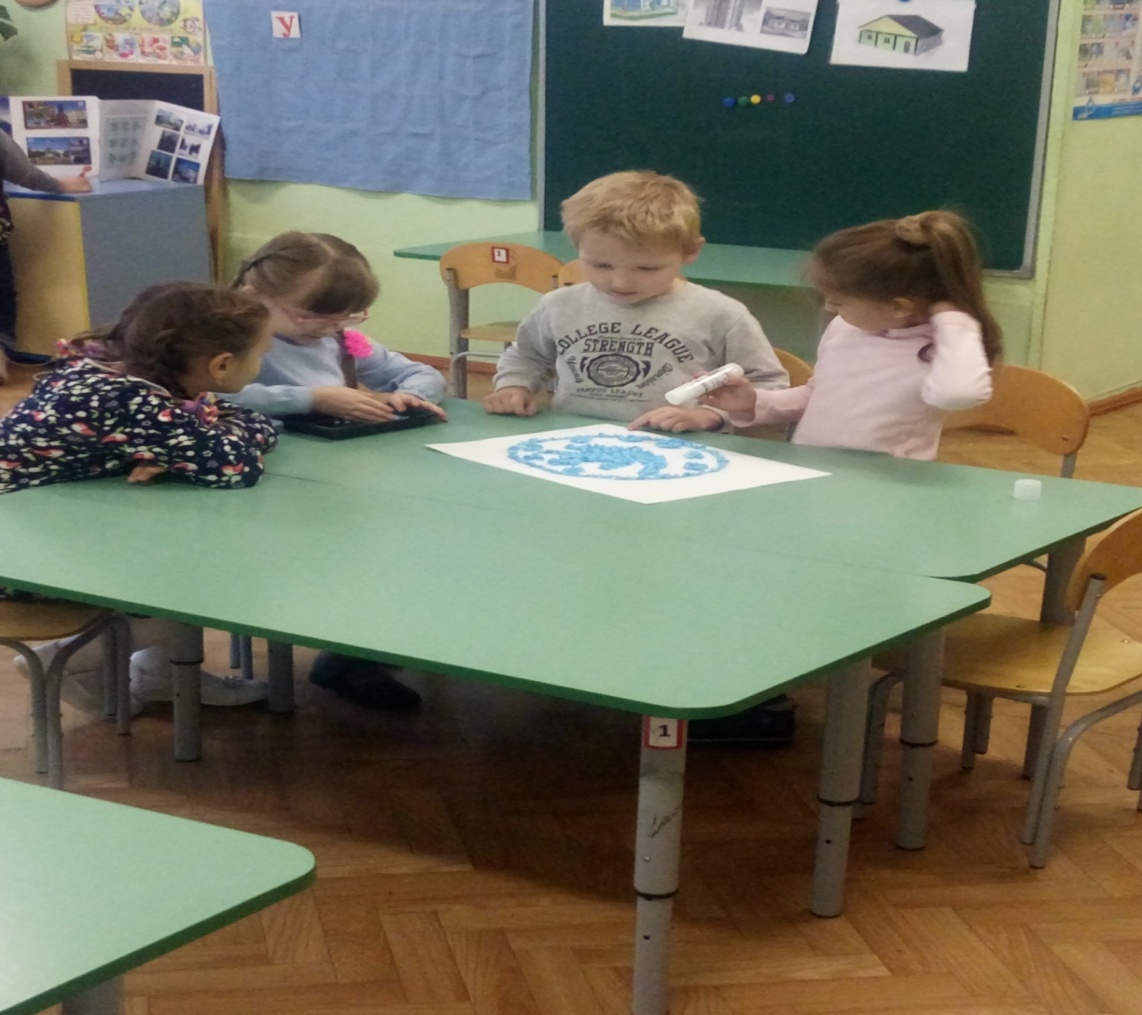 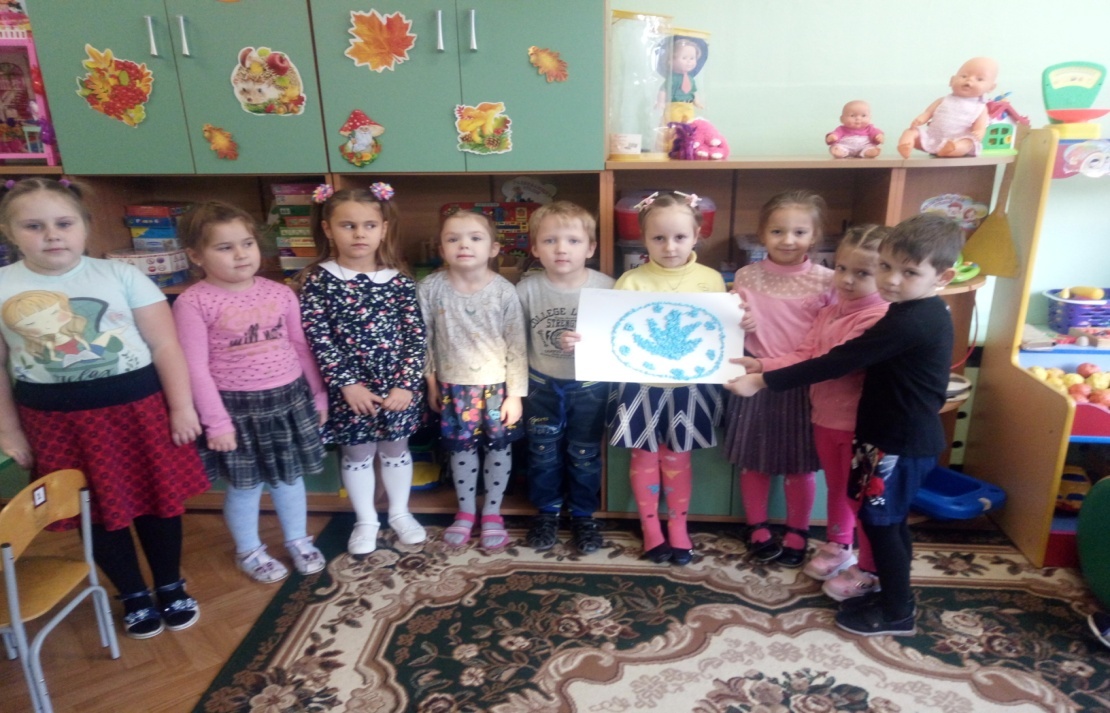 Лепка из глины «Собачка»
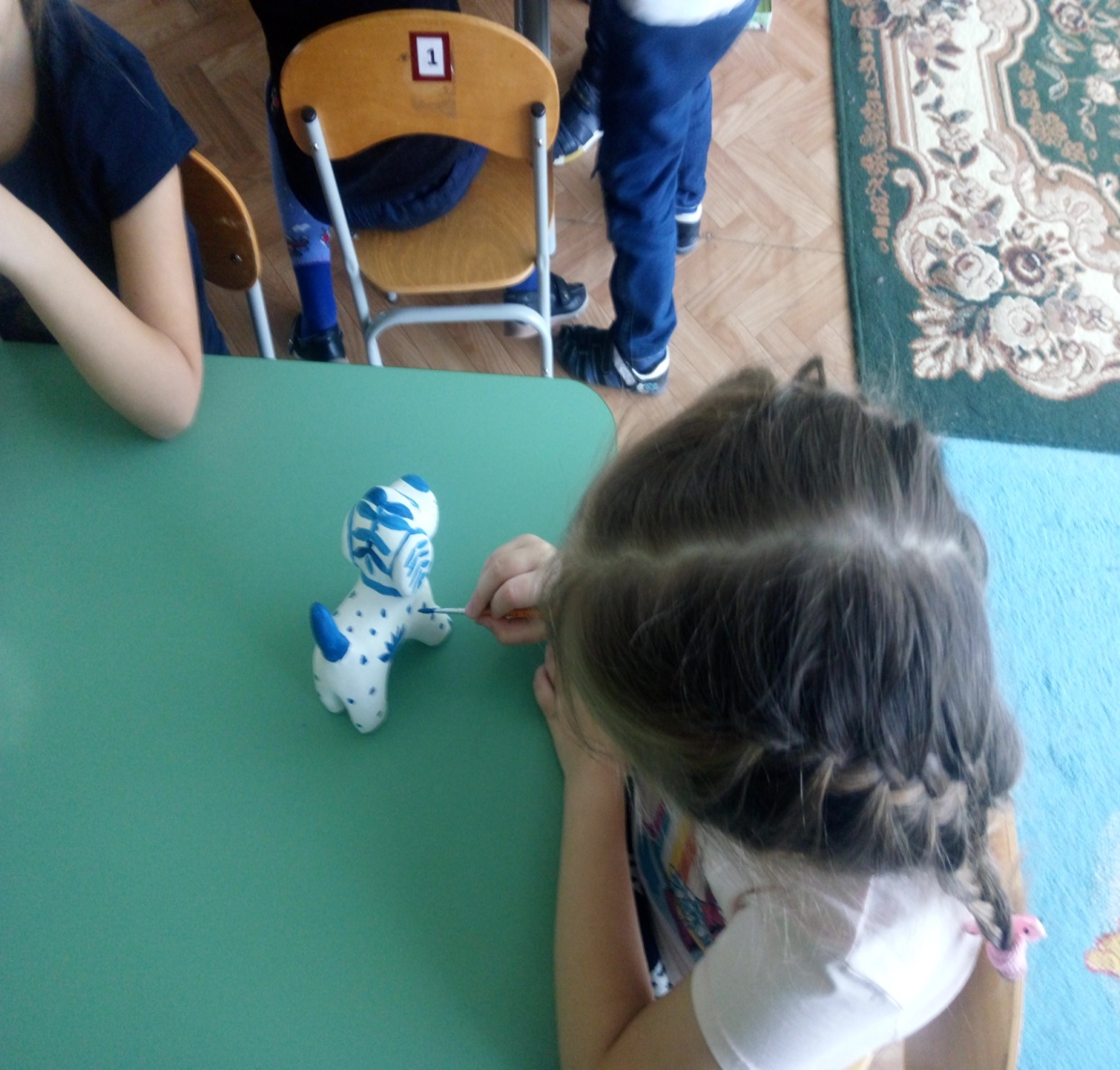 4 блок- Золотая хохлома.
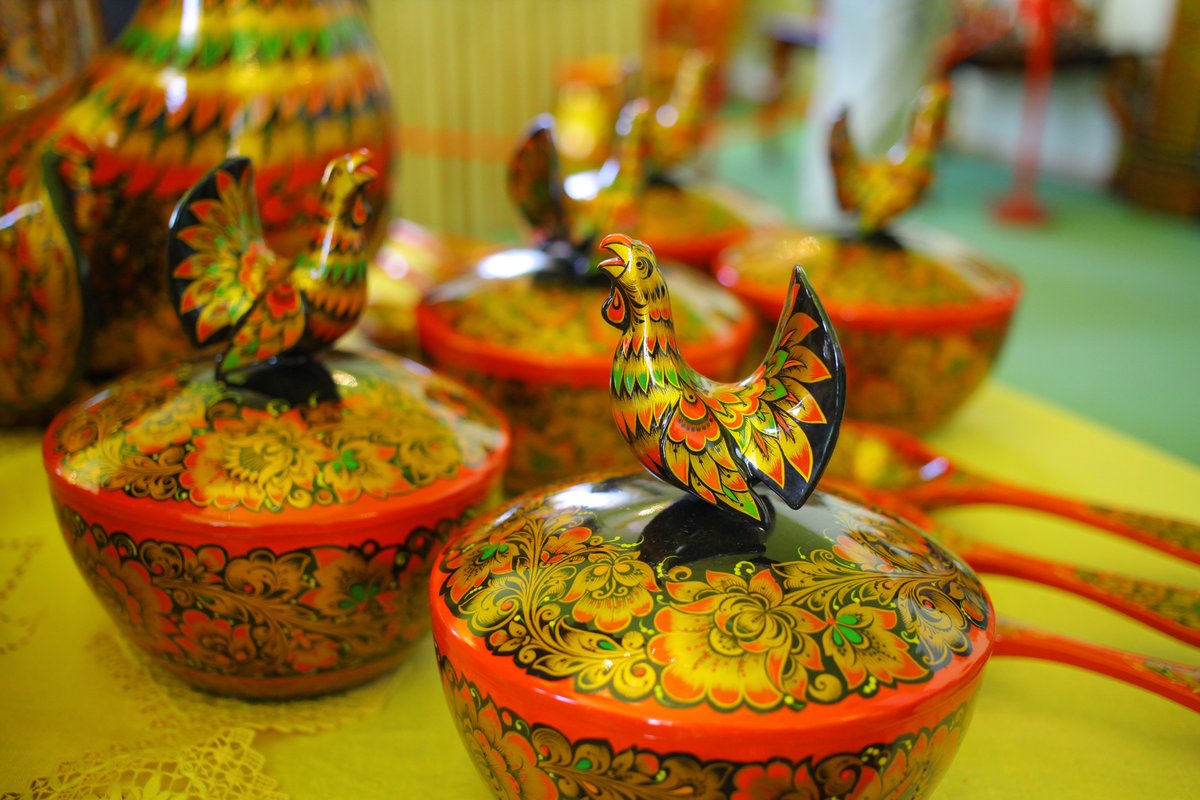 Рассказ об истории промысла, особенностях хохломской росписи. Рассматривание иллюстраций.
Продуктивность: Рисование «Хохломской узор».
Лепка « Хохломская посуда»
Аппликация «Хохломской узор»(коллективная работа в технике мозаики, выполненной обрыванием).
Роспись « Хохломской индюк».
Рассказ об истории промысла, особенностях хохломской росписи. Рассматривание иллюстраций.
Рисование « Хохломской узор»
Лепка « Хохломская посуда»
Роспись « Хохломской индюк»
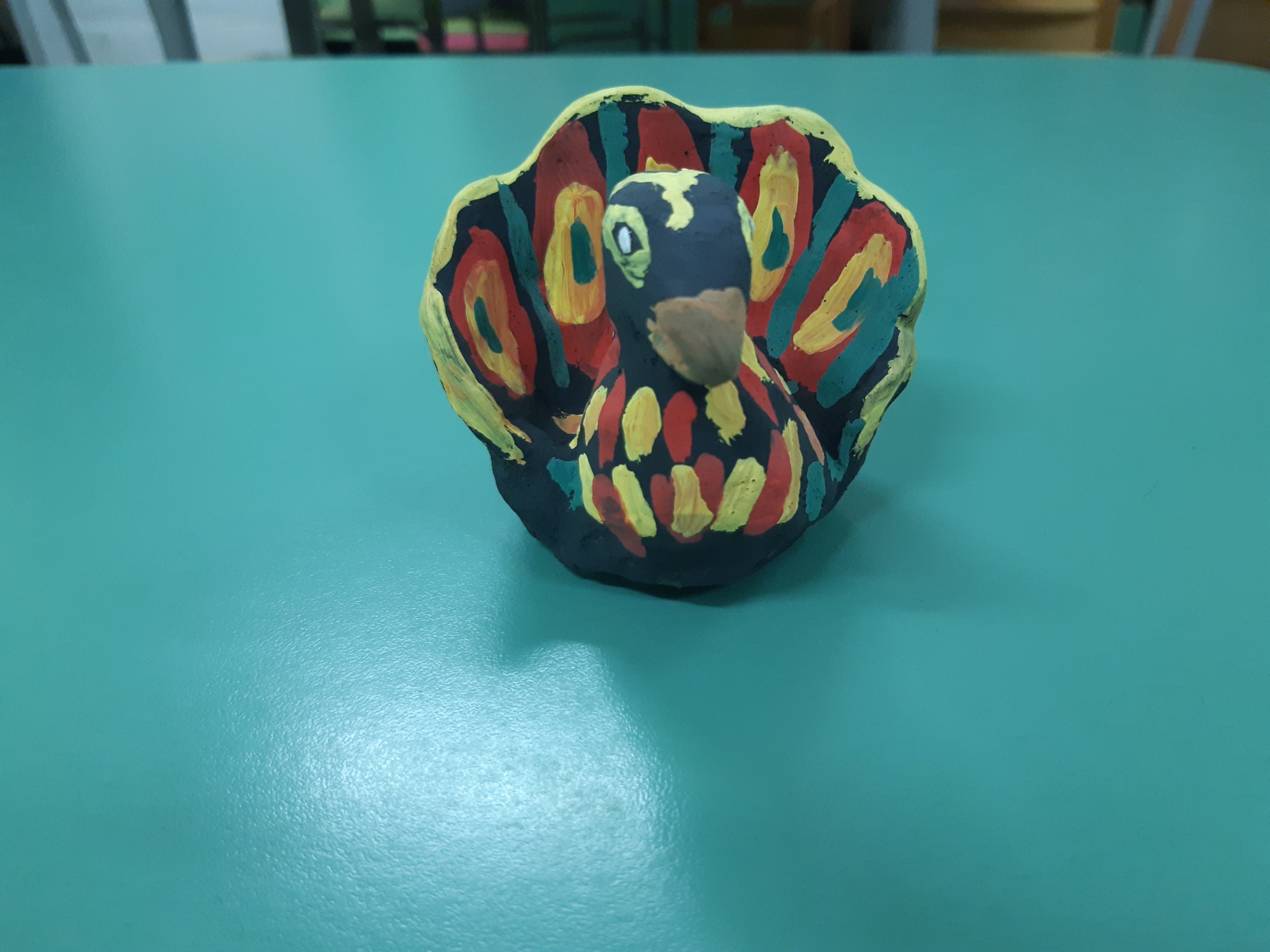 Аппликация «Хохломской узор»(коллективная работа в технике мозаики, выполненной обрыванием).
Результативность проекта
У детей появился интерес к образцам русского народного декоративно – прикладного искусства.
Дети  стали различать стили наиболее известных видов декоративной живописи: хохломской, дымковской и гжельской (понимание детьми характерных особенностей изделий различных народных промыслов);
-  освоение детьми характерных элементов, колорита, композиции.
- Дети с удовольствие рисуют различные стили декоративной живописи.